esternalità negative
esternalità positive
scarichi delle auto
 bere troppo
 telefonare guidando
 inquinamento delle imprese
 suonare la batteria in un condominio
 mangiare l’aglio
 ……
istruirsi
 restauro degli edifici del centro storico
 allevare api vicino a un frutteto
 ricerca scientifica e tecnica
 beneficenza
 ….
L E    E S T E R N A L I T A’
Una esternalità è l’effetto dell’azione di un soggetto sul benessere di altri soggetti non coinvolti. Se l’effetto è dannoso avremo esternalità negative, se l’effetto è benefico avremo esternalità positive.
esternalità negative
esternalità positive
beneficio sociale > beneficio privato
costo  sociale > costo privato
livelli di attività
socialmente insufficienti
livelli socialmente 
eccessivi di attività
con esternalità il PREZZO di mercato è distorto
perché non include tutte le informazioni socialmente
rilevanti dal lato della domanda e/o dell’offerta
Costo sociale
P
Costo privato
Pottimale
Pmercato
D
Costo privato
Q
Qottimale
Qmercato
P
perdita secca
Costo sociale
Pmercato
perdita secca
Pottimale
D
Q
Qmercato
Qottimale
esternalità negative sulla produzione (inquinamento)
esternalità positive sulla produzione (R&D)
P
S
Pottimale
valore sociale
Pmercato
valore privato
Qottimale
Q
Qmercato
valore privato
P
S
Pmercato
perdita secca
Pottimale
perdita secca
valore sociale
Q
Qottimale
Qmercato
esternalità positive sulla domanda (istruzione)
esternalità negative sulla domanda (alcool)
P
S
PE
D
Q
Qott
In sintesi …..
Perdita secca
Qmer
Qmer
Esternalità positive
Esternalità negative
D i v i e t i ….
Il diritto considera il costo esterno imposto sulla società a causa di un certo comportamento da parte di un soggetto superiore al beneficio privato che ne trae il soggetto stesso
LE   SOLUZIONI  PUBBLICHE   ALLE   ESTERNALITA’
Provvedimenti di disposizione e controllo: la regolamentazione
	Lo Stato può porre rimedio alle esternalità vietando o 	rendendo obbligatori certi comportamenti
D.L.vo 152/2006: ART. 192 (divieto di abbandono) 
1. L'abbandono e il deposito incontrollati di rifiuti sul suolo e nel suolo sono vietati. 
2. à altresì vietata l'immissione di rifiuti di qualsiasi genere, allo stato solido o liquido, nelle acque superficiali e sotterranee
O b b l i g h i ….
Il diritto considera il beneficio esterno imposto sulla società a causa di un certo comportamento da parte di un soggetto superiore al costo privato sopportato dal soggetto stesso
Costituzione Italiana. Art. 34.
La scuola è aperta a tutti. 
L'istruzione inferiore, impartita per almeno otto anni, è obbligatoria e gratuita.
Esternalità negative
principio di responsabilità (civile)
Art. 2043. Risarcimento per fatto illecito 
Qualunque fatto doloso o colposo, che cagiona ad altri un danno ingiusto, obbliga colui che ha commesso il fatto a risarcire il danno
Codice Civile. 840 Sottosuolo e spazio sovrastante al suolo 
La proprietà del suolo si estende al sottosuolo, con tutto ciò che vi si contiene, e il proprietario può fare qualsiasi escavazione od opera che non rechi danno al vicino
Codice Civile Art. 1172 Denunzia di danno temuto 
Il proprietario, il titolare di altro diritto reale di godimento o il possessore, il quale ha ragione di temere che da qualsiasi edificio, albero o altra cosa sovrasti pericolo di un danno grave e prossimo alla cosa che forma l'oggetto del suo diritto o del suo possesso, può denunziare il fatto all'autorità giudiziaria e ottenere, secondo le circostanze, che si provveda per ovviare al pericolo
La responsabilità civile non ha solo una funzione risarcitoria bensì anche una funzione di incentivo verso comportamenti cautelari e di deterrenza di comportamenti incauti.
Esternalità positive
Codice Civile. Art. 839 Beni d'interesse storico e artistico 
Le cose di proprietà privata, immobili e mobili, che presentano interesse artistico, storico, archeologico o etnografico, sono sottoposte alle disposizioni delle leggi speciali.
Il valore sociale del bene è superiore al valore privato
Indebolimento del diritto di proprietà
Costo sociale
Pottimale
P
Costo privato
t
Qottimale
Pmercato
D
Q
Qmercato
Provvedimenti di mercato: le tasse e i sussidi correttivi (pigoviani)
	Lo Stato può porre rimedio alle esternalità adottando 	provvedimenti fondati sui meccanismi di mercato per 
	correggere il sistema degli incentivi privati inducendo 
	i soggetti a internalizzare i costi o i benefici esterni
Tassa pigoviana

Introduce un prezzo per      “acquistare” il diritto a inquinare
 
Elimina la perdita secca (tassa efficiente)

 Determina un incentivo a migliorare la tecnologia per ridurre l’emissione di inquinamento
P
S
Pottimale
beneficio sociale
Pmercato
beneficio privato
Qottimale
Q
Qmercato
Sussidio pigoviano

Aumenta il beneficio privato per ogni dato livello di attività
 
Elimina la perdita secca (sussidio efficiente)
s
In presenza di esternalità il prezzo di mercato è distorto. Le tasse e sussidi pigoviani  correggono tale distorsione, e inducono i soggetti a modificare le loro scelte internalizzando i costi/benefici esterni del loro comportamento.
Applicazione. Le imposte sulla benzina sono troppo alte?
Esternalità negative:
1) Congestione del traffico
2) Gli incidenti
3) L’inquinamento
Il traffico è troppo spesso congestionato? Accadono troppi incidenti stradali? L’aria cittadina è eccessivamente inquinata? ……
perché allora gli automobilisti si lamentano del prezzo eccessivo della benzina? ……
…. ricordate  qualcosa sull’ipotesi di Homo Economicus? …
Sistema dei Brevetti
Il brevetto tutela il diritto di proprietà dell’impresa sulla conoscenza generata dalla propria attività di Ricerca e Sviluppo
come misurare il beneficio sociale dello spillover tecnologico nei diversi settori ?
in assenza di misurazioni oggettive la politica industriale potrebbe essere distorta da obbiettivi opportunistici:
Provvedimenti di mercato: il conferimento di diritti di proprietà
Ex #1. L’attività di R&D delle imprese genera benefici esterni (Spillover tecnologico) di cui le imprese non riescono ad appropriarsi ……
Sussidi alla ricerca
Genesi del MERCATO DELLA CONOSCENZA
Offerta di permessi 
di emissione
P
PE
D
Quantità di inquinamento
Q
Ex #2. L’inquinamento atmosferico e il sistema dei permessi negoziabili
dal  “Libro verde” della Commissione Europea, del 28 marzo 2007

“…gli strumenti che agiscono sui quantitativi fissando un massimale di emissione (in termini assoluti o per unità di prodotto): rientrano in questa categoria i sistemi di permessi negoziabili, ad esempio il sistema di scambio di quote di emissione di gas ad effetto serra, nell'ambito dei quali si fissa un massimale di sostanza inquinante che può essere emessa. Il quantitativo in questione è suddiviso tra gli operatori economici ed è scambiato su un apposito mercato dai medesimi in funzione della loro capacità di rispettare o meno il limite di emissione (coloro che emettono meno inquinanti del previsto vendono le quote non utilizzate, mentre coloro che emettono più inquinanti del previsto acquistano le quote mancanti.”
in conclusione, citando da “Il Libro verde” della Commissione Europea …
Se scelti correttamente e concepiti adeguatamente, gli strumenti di mercato presentano alcuni vantaggi rispetto agli strumenti normativi (autoritativi):
migliorano i segnali dei prezzi, attribuendo un valore ai costi esterni delle attività economiche, così che i soggetti economici possano tenerne conto e modificare il loro comportamento al fine di ridurre gli effetti negativi.
- incitano le imprese ad impegnarsi, a più lungo termine, sulla via dell'innovazione tecnologica per ridurre ulteriormente gli effetti negativi sull'ambiente ("efficienza dinamica");
- offrono una maggiore flessibilità alle imprese nel conseguimento dei loro obiettivi e diminuiscono pertanto i costi complessivi da esse sostenuti per conformarsi alla normativa;
LE   SOLUZIONI  PRIVATE   ALLE   ESTERNALITA’
1)	L’adozione di codici etici o sanzioni sociali
2)	La beneficenza e l’attività di enti e     	fondazioni deputati a gestirla
3)	Il Teorema di Coase: se le parti in causa 	possono negoziare l’allocazione delle 	risorse senza rilevanti costi di 	transazione, e i diritti di proprietà sono 	ben definiti, possono sempre realizzare 	un accordo efficiente, che risolve il 	problema delle esternalità 	indipendentemente dalla conformazione 	iniziale dei diritti.
BAU.. BBAUU !! !
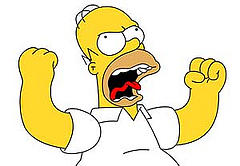 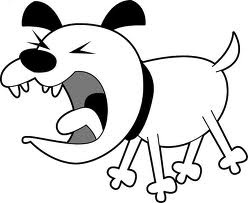 Il Teorema di Coase
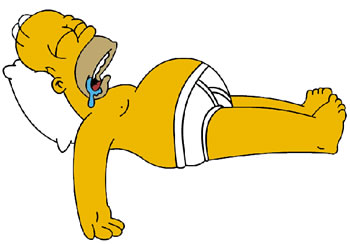 Esternalità: un diritto di proprietà interferisce con
un altro diritto (diritto di quiete). Quale dovrebbe prevalere?
COASE afferma che se valgono alcuni condizioni è irrilevante!!
Art. 659. C.P.
Disturbo delle occupazioni o del riposo delle persone. 
Chiunque, mediante schiamazzi o rumori, ovvero abusando di strumenti sonori o di segnalazioni acustiche, ovvero suscitando o non impedendo strepiti di animali, disturba le occupazioni o il riposo delle persone, ovvero gli spettacoli, i ritrovi o i trattenimenti pubblici, è punito con l'arresto fino a tre mesi o con l'ammenda fino a euro 309
Cassazione 1394/2000
ha annullato – perché "il fatto non sussiste" – la condanna per disturbo alla quiete pubblica inflitta dalla Corte di Appello di Bologna al proprietario di un cane che con i suoi ululati turbava la tranquillità dei vicini di casa La Suprema Corte rileva infatti che il cane incriminato disturbava un solo nucleo familiare, quello del vicino di casa del suo proprietario, mentre l’art.659 del codice penale tutela "la pubblica tranquillità" e, pur non essendo richiesto che il disturbo sia stato effettivamente recato ad una pluralità di persone, "è necessario tuttavia che i rumori siano obiettivamente idonei ad incidere negativamente sulla tranquillità di un numero indeterminato di persone".
Se l’esternalità negativa non è sufficientemente estesa prevale
il diritto di proprietà sul diritto di quiete . . . . .
E’ socialmente efficiente che prevalga il diritto di proprietà
E’ socialmente efficiente che prevalga il diritto di quiete
ma l’economia si affida a un criterio di efficienza non di giustizia ….
Beneficio del cane > Costo del disturbo
Beneficio del cane < Costo del disturbo
il diritto ritiene che il costo sociale del cane che disturba un vicino sia più che compensato dal beneficio che trae il proprietario del cane dal suo possesso ….. Perché dovrebbe essere sempre vero?
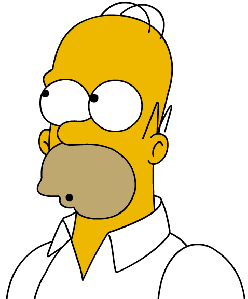 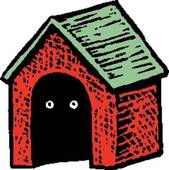 Costo del disturbo (1000 Euro) > Beneficio del cane (500 Euro)
Eh già! … Sentenza della Cassazione n.1394 del 2000!
So che il tribunale ti darebbe ragione e che non riuscirei ad obbligarti a disfarti del cane … ma…
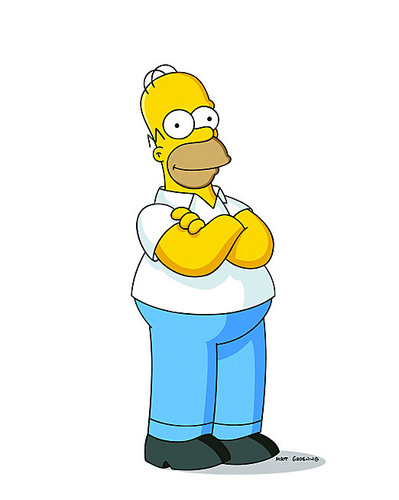 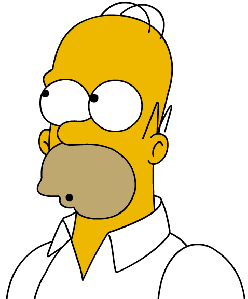 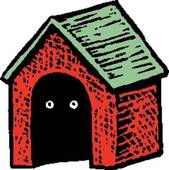 ma …potrei offrirti, diciamo …. 700 euro all’anno e tu potresti regalare il cane a un contadino ….
Affare fatto!
700 – 500 =200 Euro di guadagno netto …
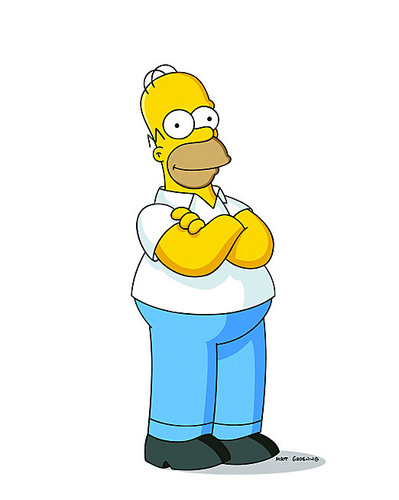 La contrattazione fa prevalere la soluzione efficiente 
indipendentemente dall’allocazione dei diritti operata dall’ordinamento giuridico
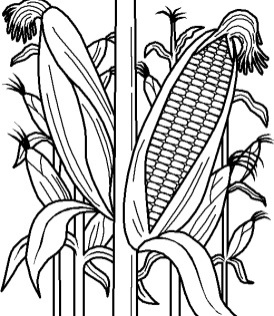 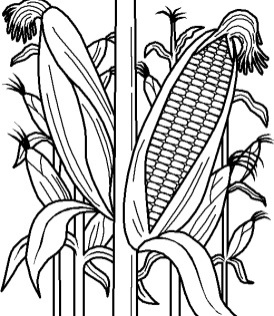 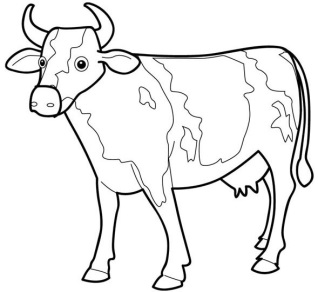 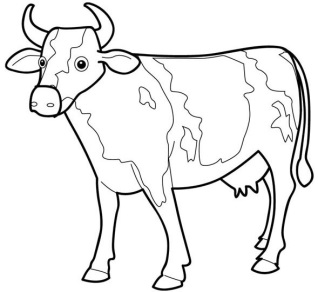 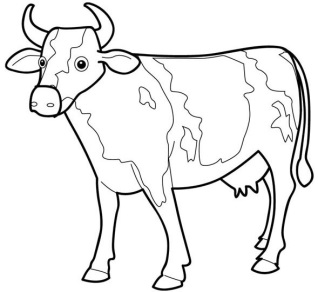 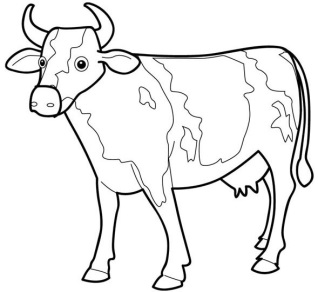 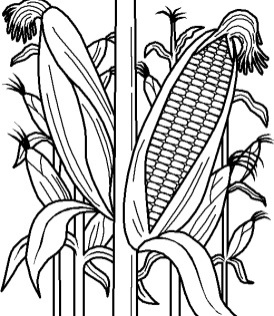 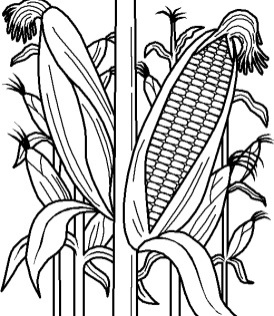 CONTADINO
ALLEVATORE
Danno
 recinto
 meno capi
 meno  mais
Art. 2043. Risarcimento per fatto illecito 
Qualunque fatto doloso o colposo, che cagiona ad altri un danno ingiusto, obbliga colui che ha commesso il fatto a risarcire il danno
Diritto di libero pascolo o diritto di proprietà?
DANNI = 100 Euro

COSTO RECINTO (contadino) = 50

COSTO RECINTO (allevatore) = 80
Notate che è disponibile un surplus di 30=80-50!!
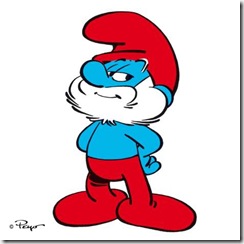 il Teorema di Coase ….
Il diritto ti considera responsabile del danno, per cui puoi evitare un costo di 100 spendendo 80. E’ un buon affare, no? Risparmi netto 20!
Mah! Non ne sono così sicuro….Senti, a te costa 50 costruire il recinto e a me 80. Facciamo così: io ti pago 50 e tu costruisci il recinto!
Metà per ciascuno: mi sembra giusto. OK, accettato!!
E io cosa ci guadagno? Facciamo come ti dico io: mi dai 65 euro e io costruisco il recinto
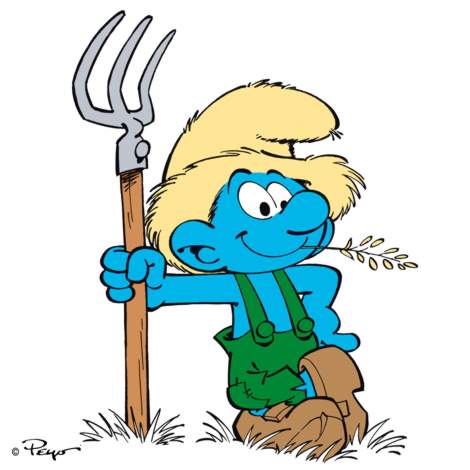 costo di un interprete = 60 Euro
Surplus netto = 30 – 60 = -30 Euro
razionalmente i soggetti si affidano al diritto, anche se la norma (nel nostro esempio) non è efficiente
La presenza di esternalità significa che esiste surplus disponibile  di cui appropriarsi attraverso la contrattazione.
Se i costi di transazione sono minori del surplus disponibile, allora la negoziazione riesce sempre a determinare un esito efficiente indipendentemente dalla norma giuridica che disciplina la fattispecie.
Se i costi di transazione sono maggiori del surplus disponibile, allora l’uso efficiente delle risorse dipende dalla allocazione dei diritti operata dall’ordinamento giuridico